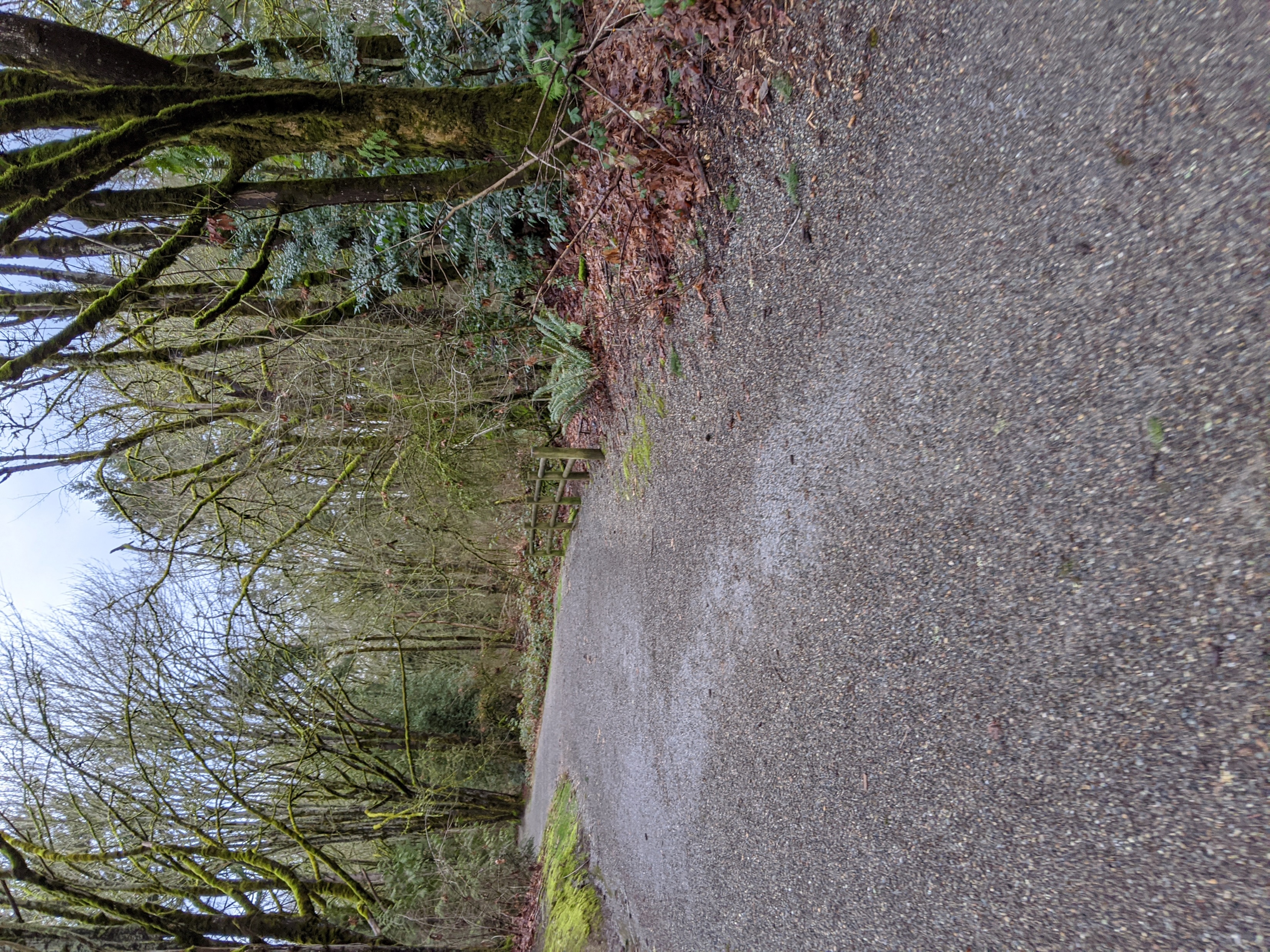 Lake to Lake Trail Analysis
MARCH 2020
CEP Planning Studio - Winter Quarter
Matthew Bauman, Evan Eggerud, Cameron Miller, Sophia Smith
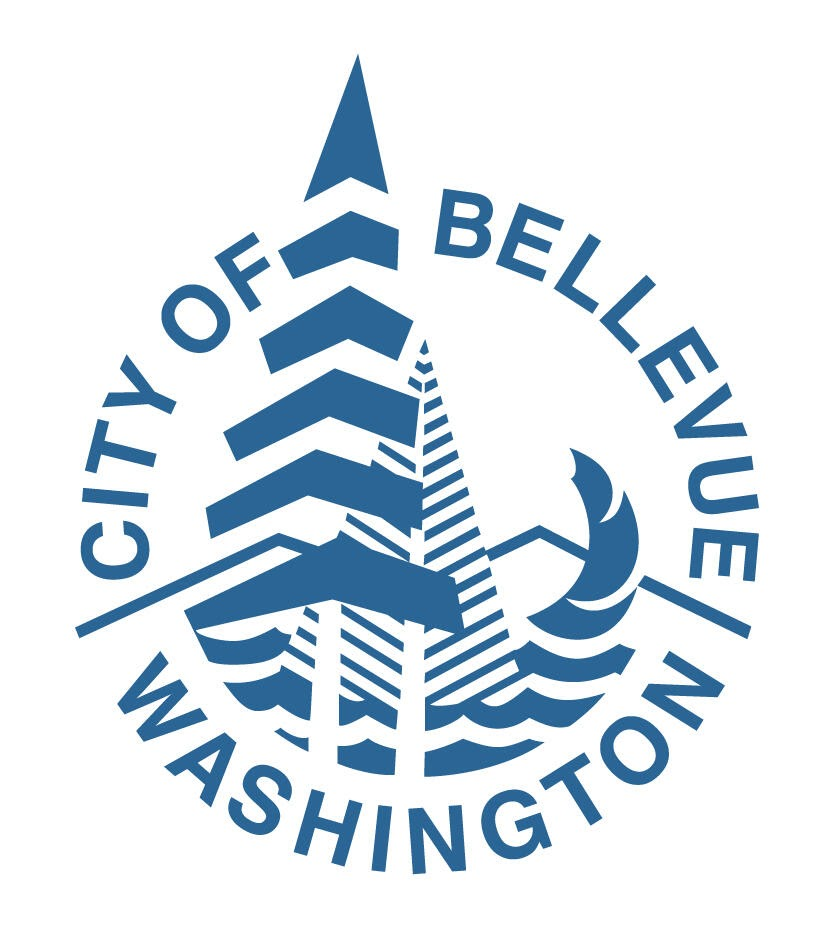 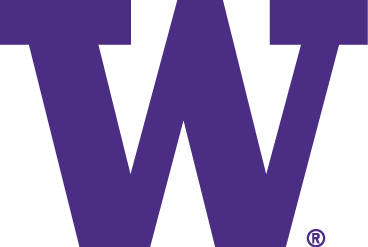 A trail can be more than a thing - it can be a place.
What is “Place”?  What is the Lake to Lake trail as a place?
2
[Speaker Notes: A unique combination of universals that give a space its own meaning.]
Connectivity
Journey
Art and History
Timeless
Meditative
MEDITATIVE
TIMELESS
ART & HISTORY
JOURNEY
CONNECTIVITY
Our Vision
Guiding principles for the L2L
3
Public Space Map
CONNECTIVITY
4
[Speaker Notes: Still part of “Connectivity” value]
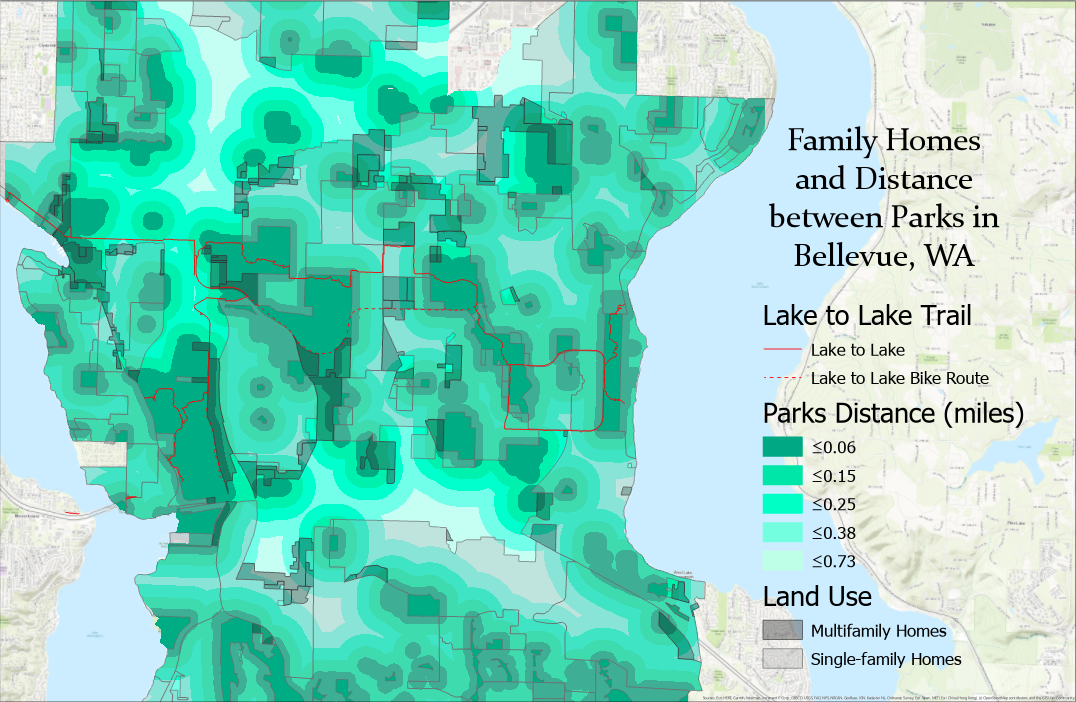 5
[Speaker Notes: Going to office hours to ask more about how to calculate walking times]
Field Research
Our experience and analysis of neighborhoods touching the trail
West Bellevue
Wilburton
Lake Hills
West Sammamish
6
[Speaker Notes: Introduce use of Gehl Institute tools, introduce how “random idea” is meant to exemplify value, individual design less important]
West Bellevue
7
West Bellevue Trail Character
NEIGHBORHOOD ANALYSIS
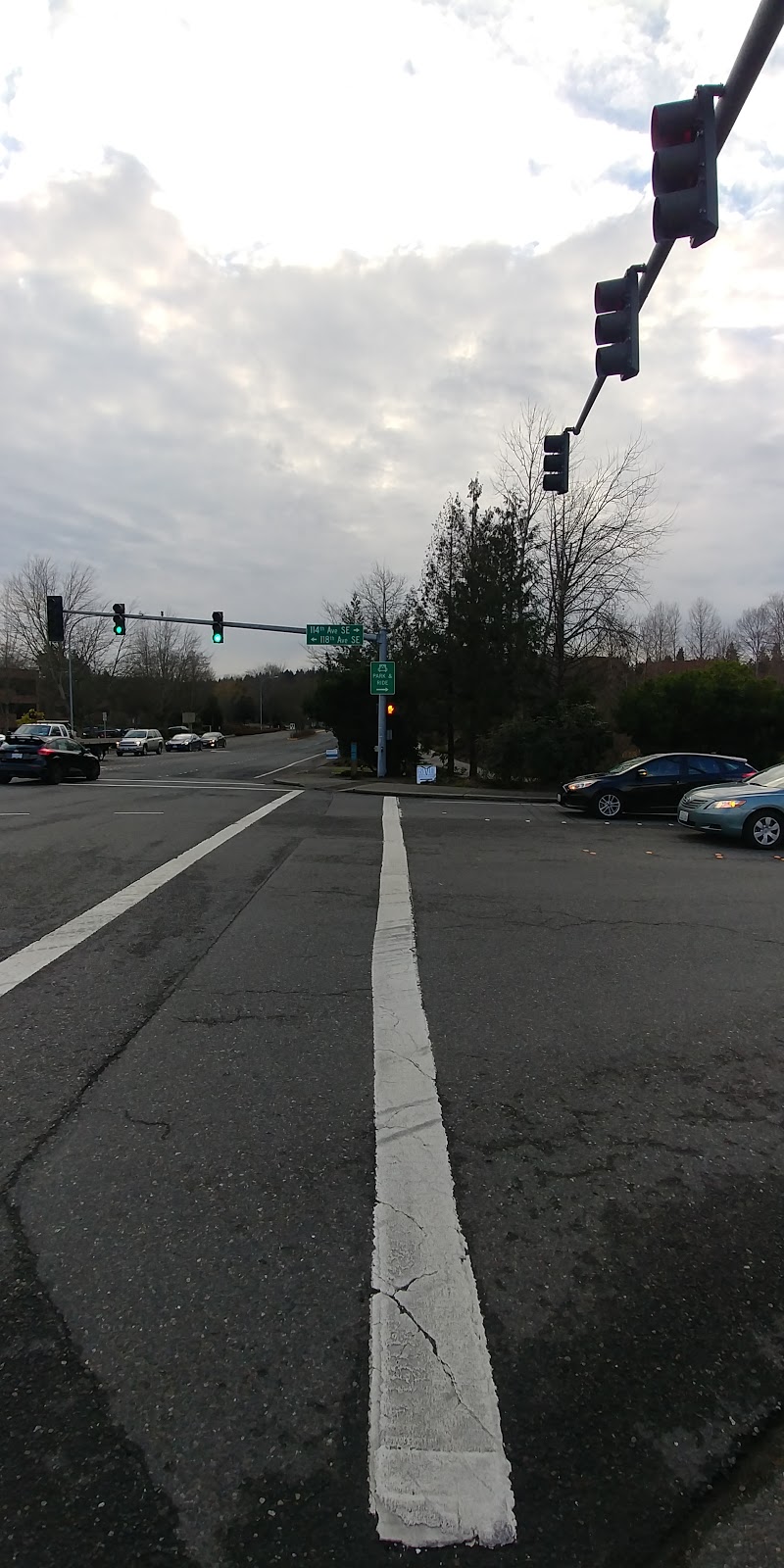 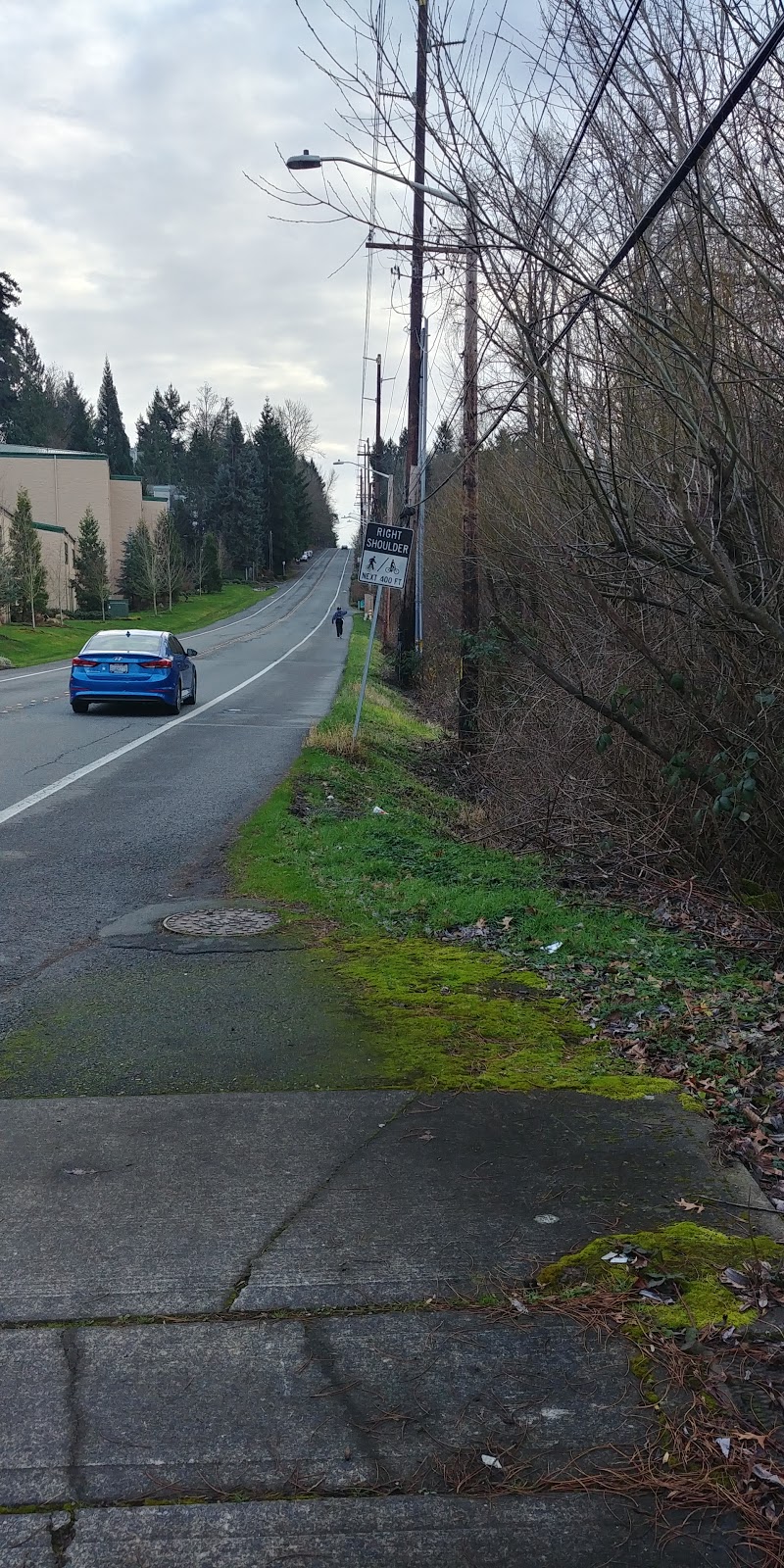 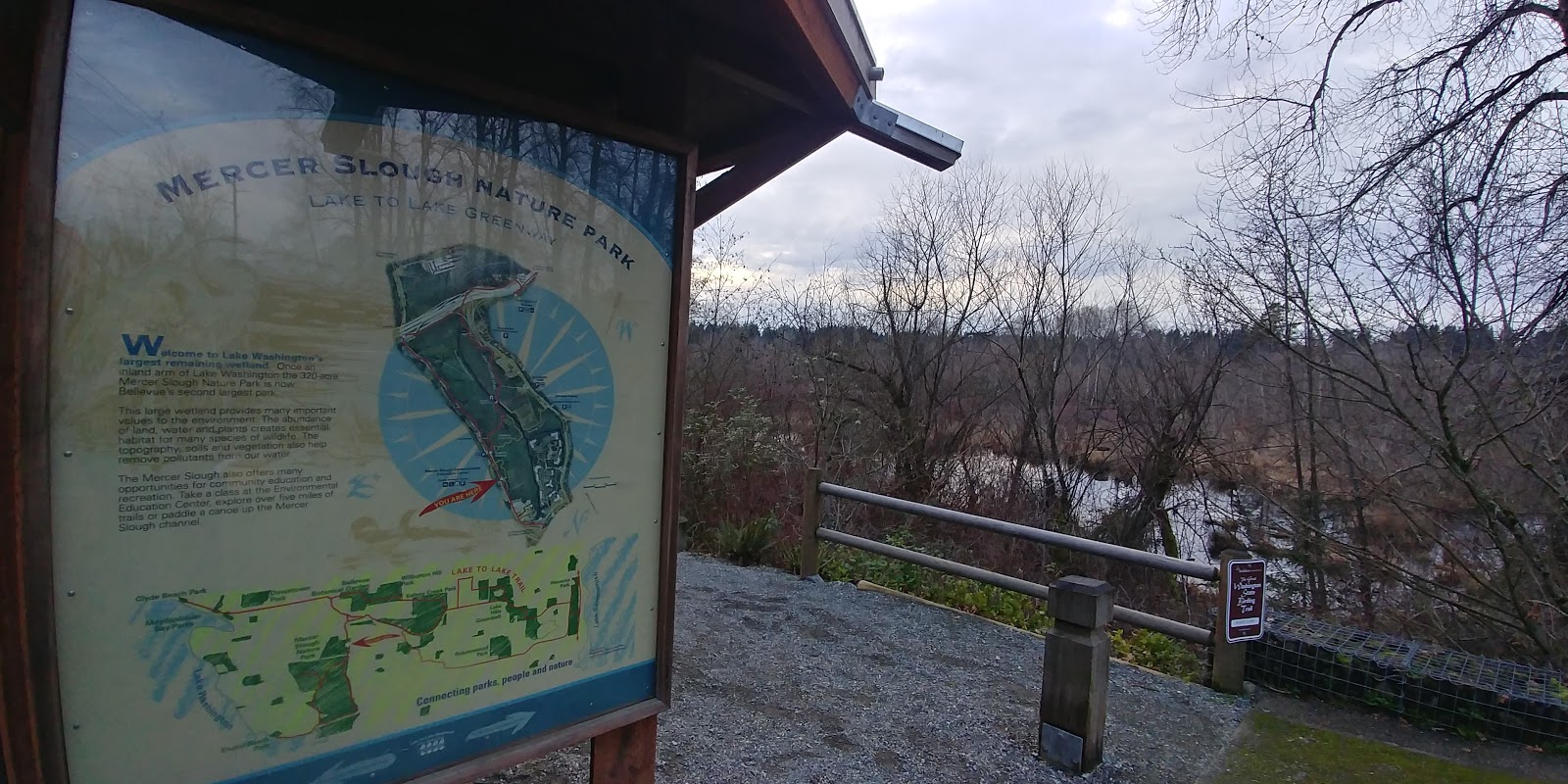 Sidewalks on 118th
Lots of Crossings
Clear, Pristine Maps
8
NEIGHBORHOOD ANALYSIS
Recommendations for West Bellevue
Improve and add sidewalks, especially on 118th 
Improve crossings around large freeway intersections for a more welcoming pedestrian environment
Improve detour signage and frequency of posting
Utilize the South Bellevue Link Light Rail Station during off-peak times
Create more imaginative signage, welcoming pedestrians, especially where the trail meets the South Bellevue Station
9
Gatherings in West Bellevue
NEIGHBORHOOD ANALYSIS
CONNECTIVITY
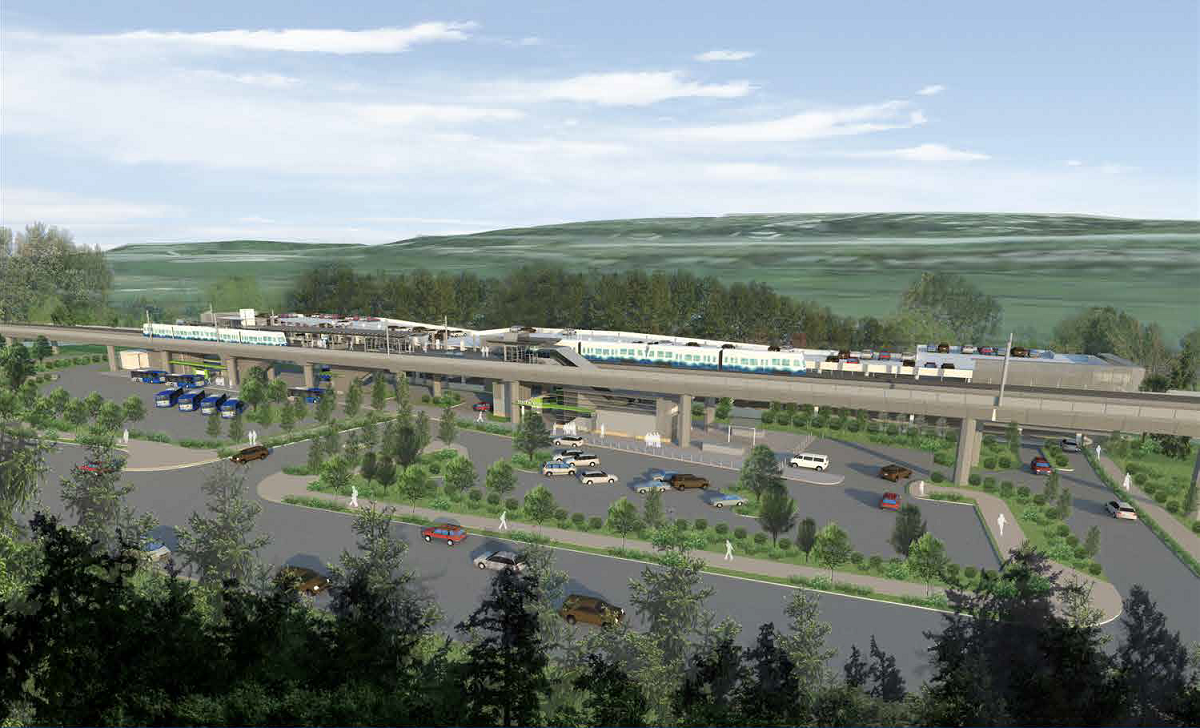 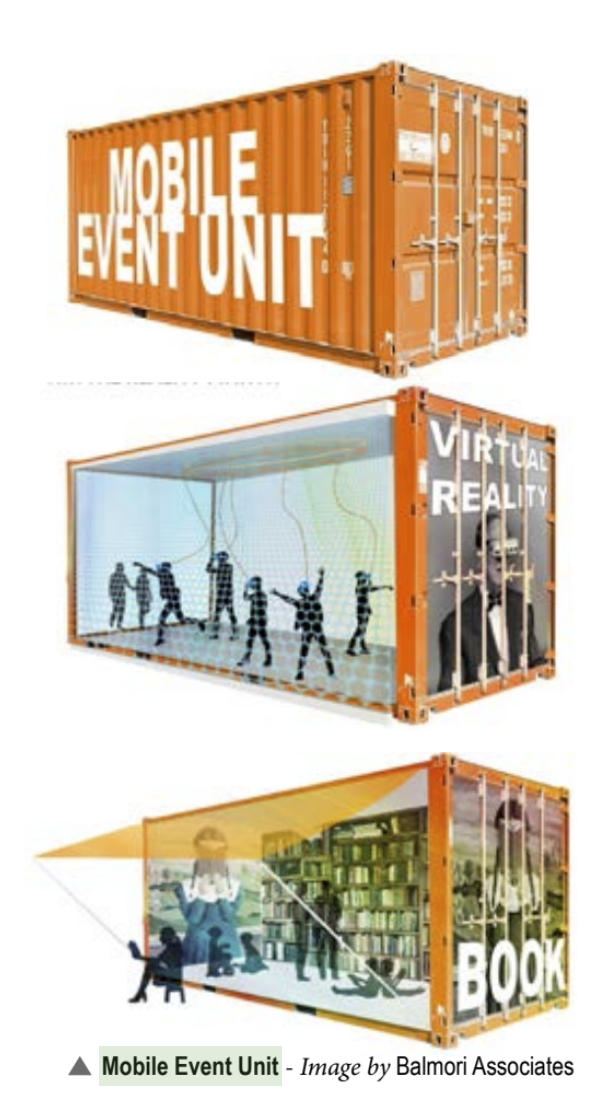 South Bellevue Link Station has open space during off-peak parking times
"Pop-up" events during the evenings and on weekends  
Familiarity with the new station/reaching the station
"Mobile Event Units" keep the space's schedule fresh
https://seattletransitblog.com/2013/11/04/planning-for-east-links-south-bellevue-station/
From Grand Connections, Sequence One
10
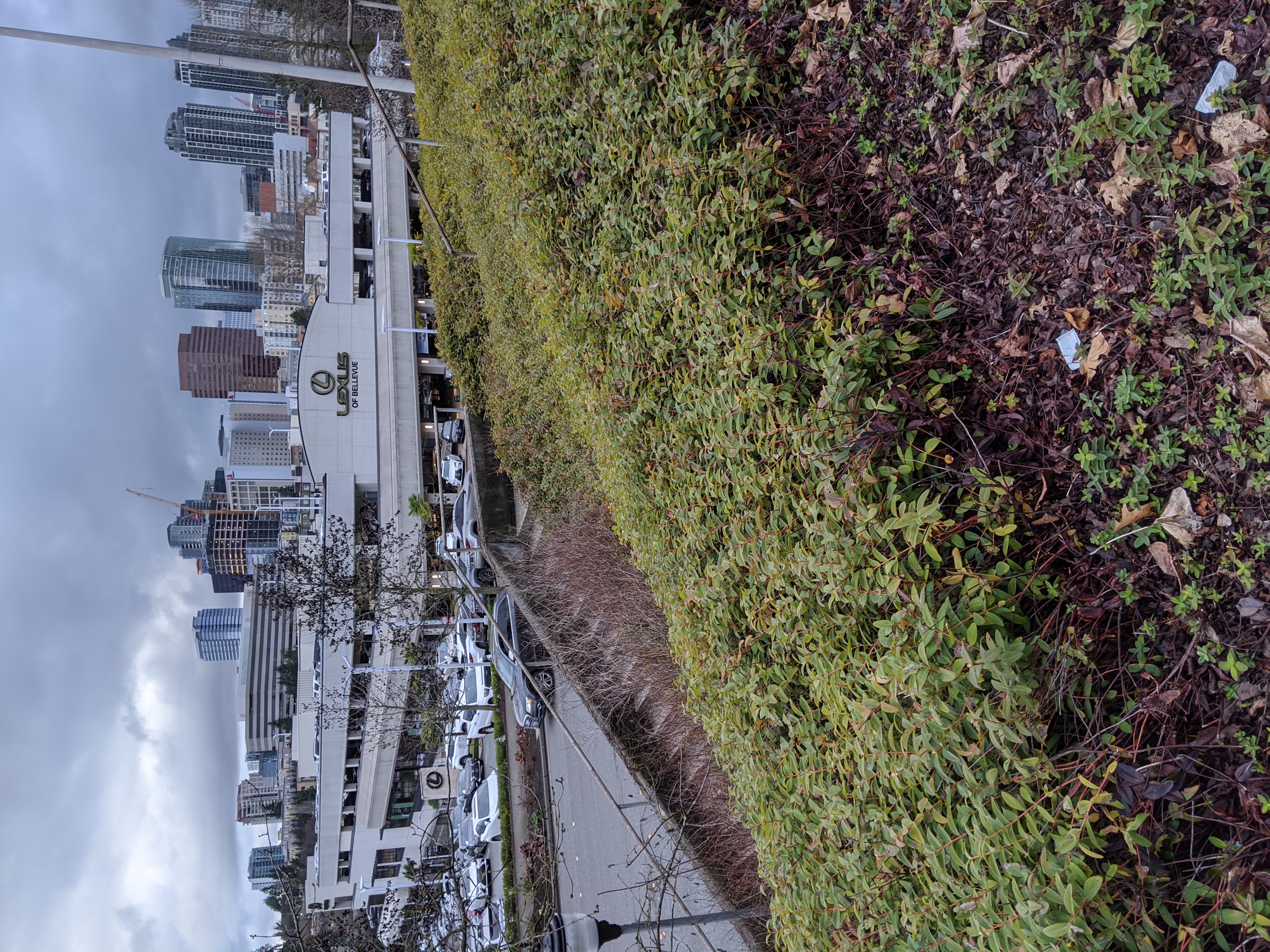 Wilburton
NEIGHBORHOOD ANALYSIS
11
Wilburton Character
NEIGHBORHOOD ANALYSIS
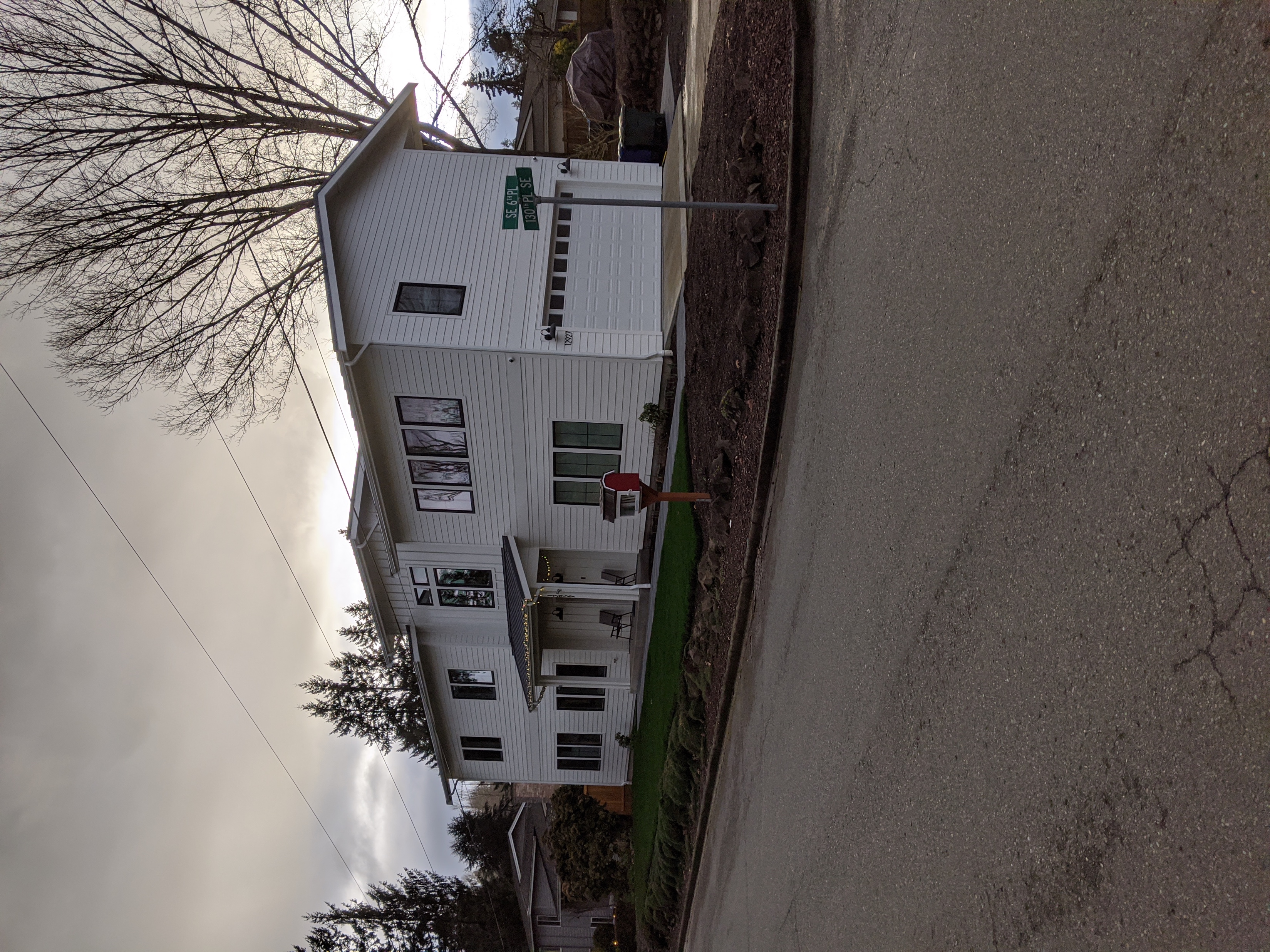 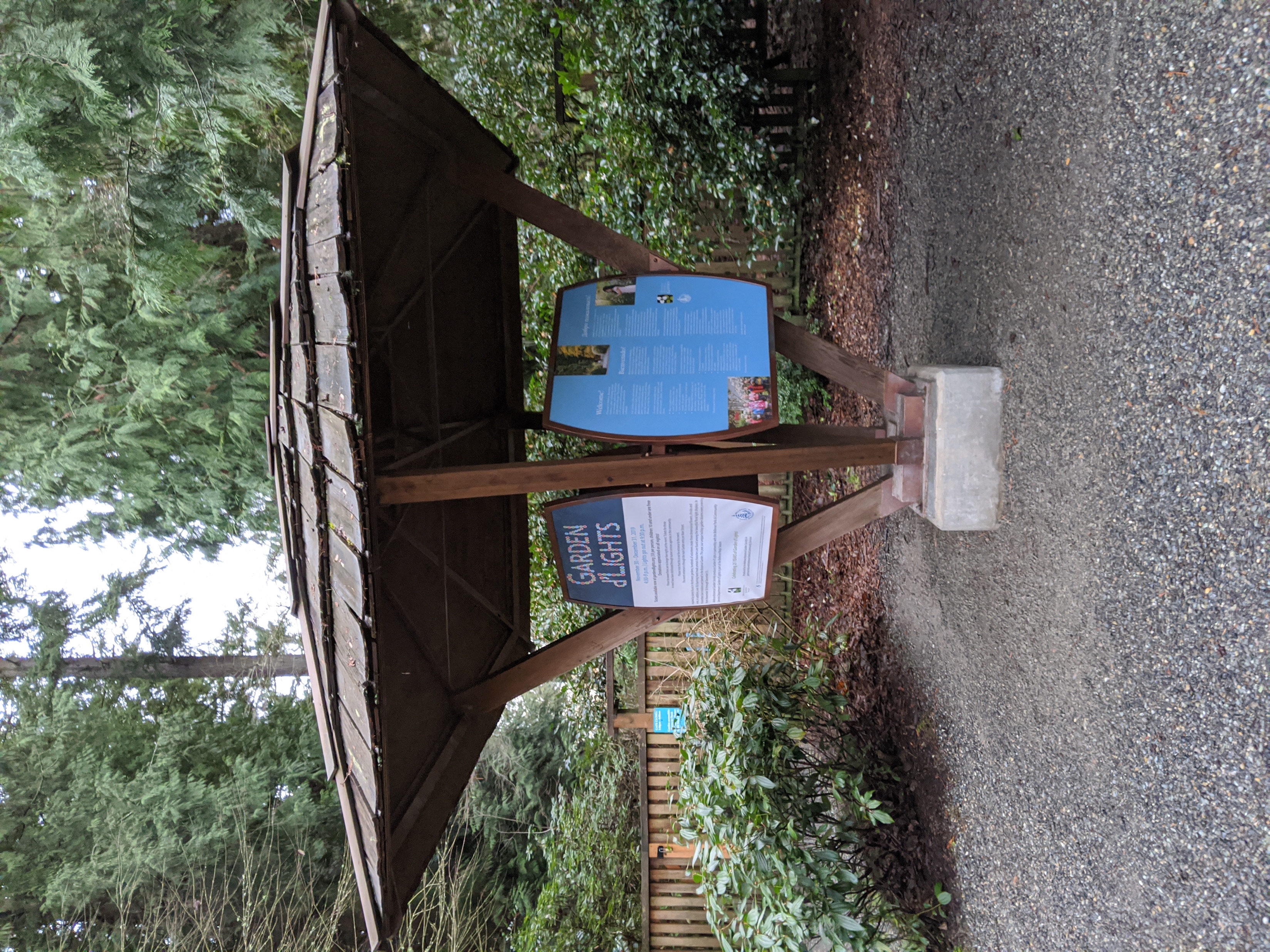 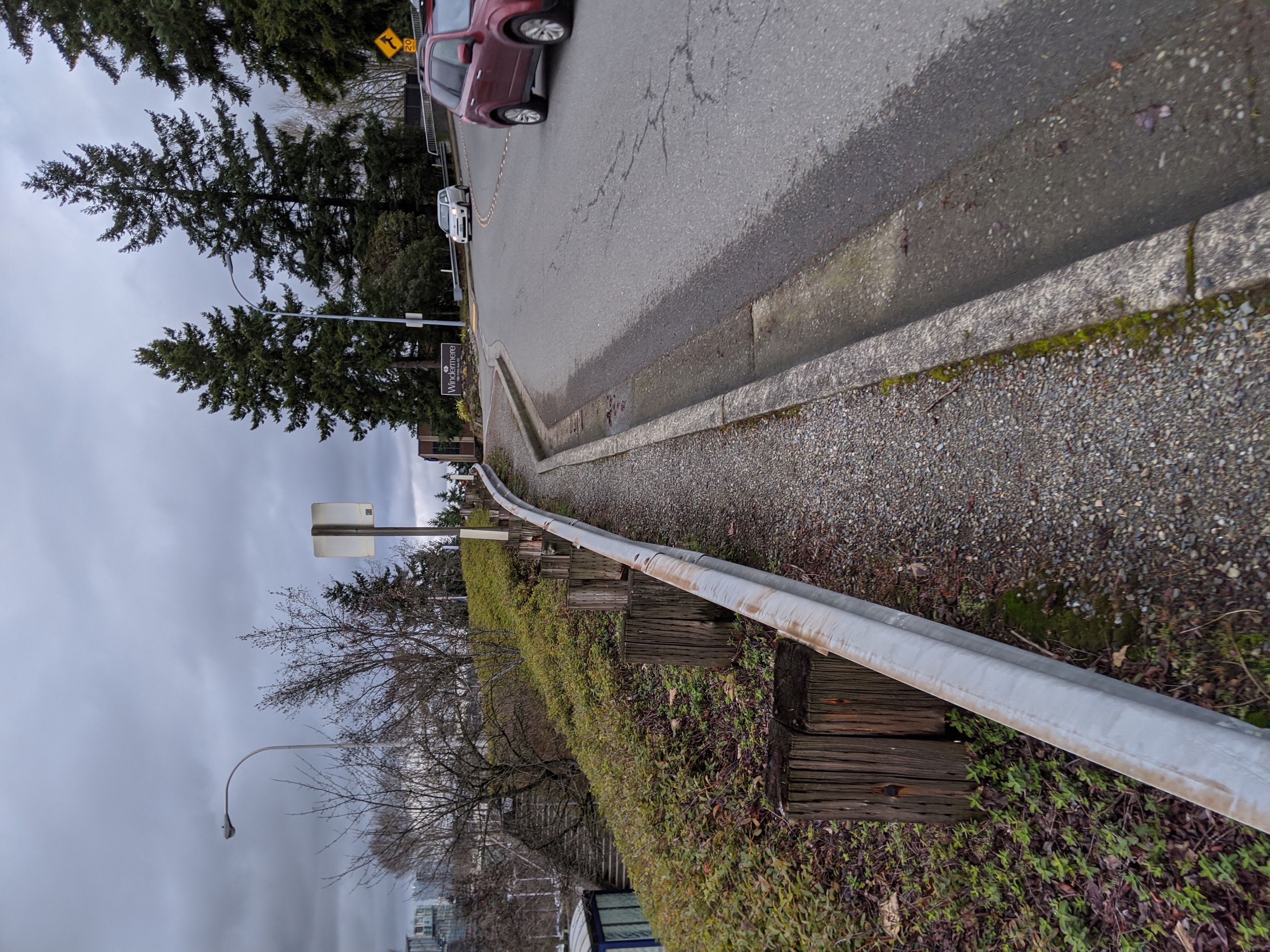 Single-Family
Parks
Accessibility Issues
12
NEIGHBORHOOD ANALYSIS
Recommendations for Wilburton
Amending Bike Plan to make both directions of Lake Hills Connector Off-Path Trail
Adding Sidewalk to west side of SE 1st St.
Completing pedestrian plan for SE 7th Pl. sidewalk
Improving signage on trails within parks, directing towards trail
Delineating a better north/south bike route through neighborhood
Creating better access for low-income communities via planning, transit
13
Car-Free Day in Wilburton
NEIGHBORHOOD ANALYSIS
CONNECTIVITY
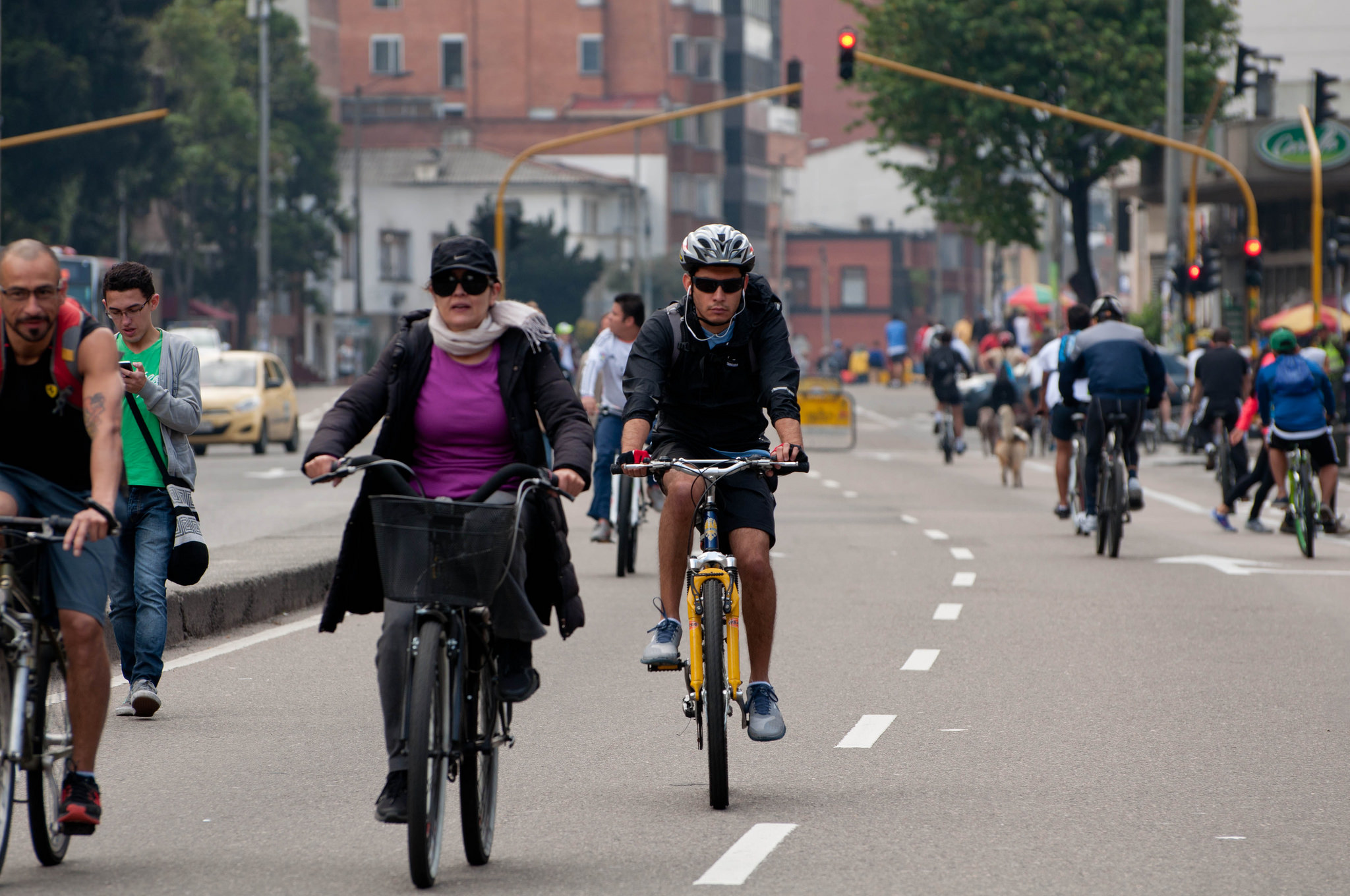 One day in the year
People must use bike, walking, etc. to commute
Based on Bogota’s día sin carro/Day without cars
Accommodations made for people who can’t walk/bike
Large enough area to encourage, exploration, shopping, other activities
El día sin carro in Bogota
14
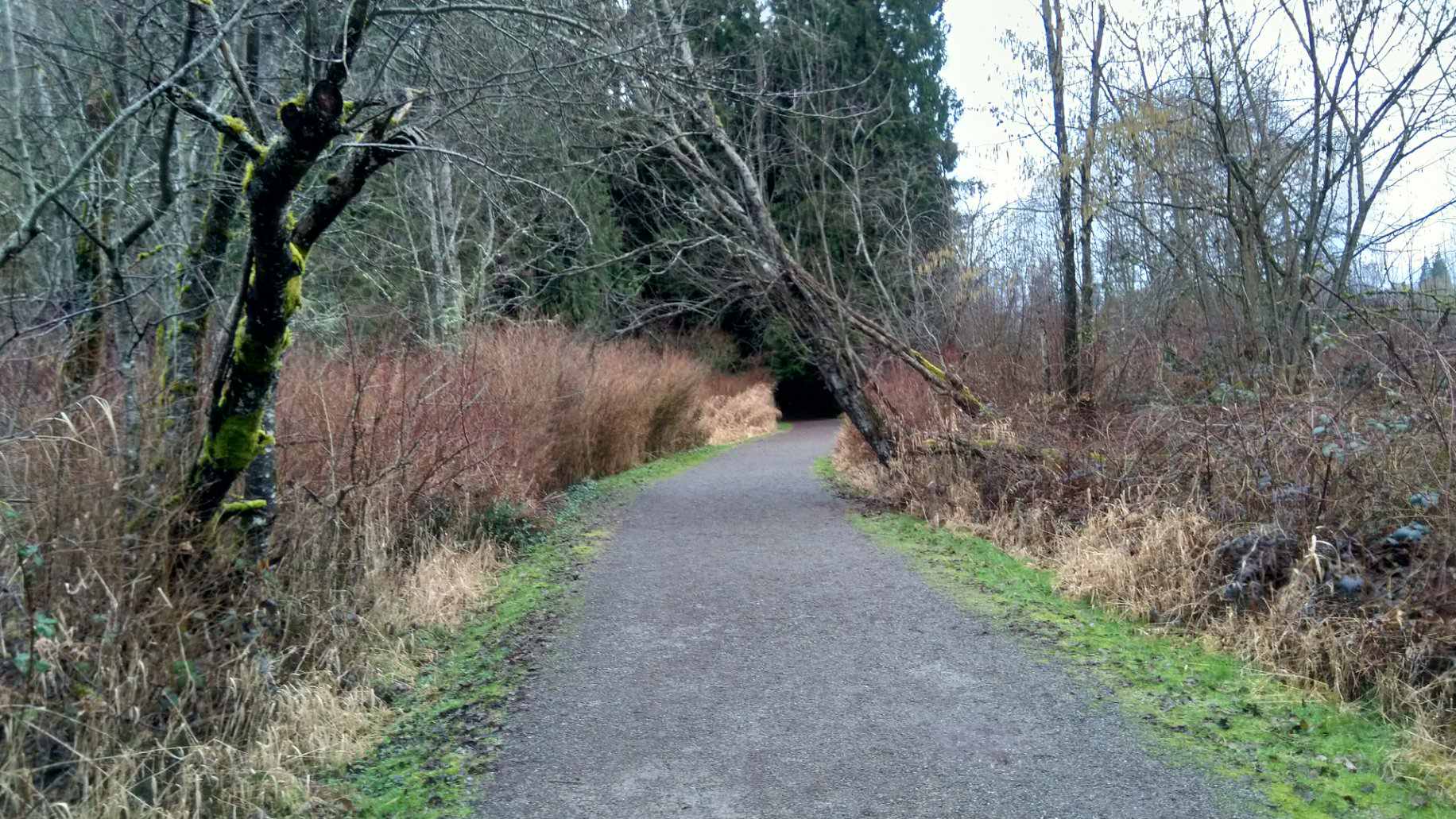 Lake Hills
NEIGHBORHOOD ANALYSIS
15
[Speaker Notes: Crossroads
A hub of various public and private services
Decently busy for the middle of a weekday
“Crossroads” not just a concept but also built into physical design of space
My walk went past a variety of churches, schools, and shopping villages
Would opening up the trail to these places be counter to the “meditative” goal?
Neighborhood seemed fairly car centric, but still had decent pedestrian infrastructure
From Crossroads: difficult crossing and wayfinding to enter park/trail system
Traversing the Lake to Lake was slightly confusing - could use more imposing entrance
Thin, wavy, gravel paths would make for a difficult bike trail]
Lake Hills Character
NEIGHBORHOOD ANALYSIS
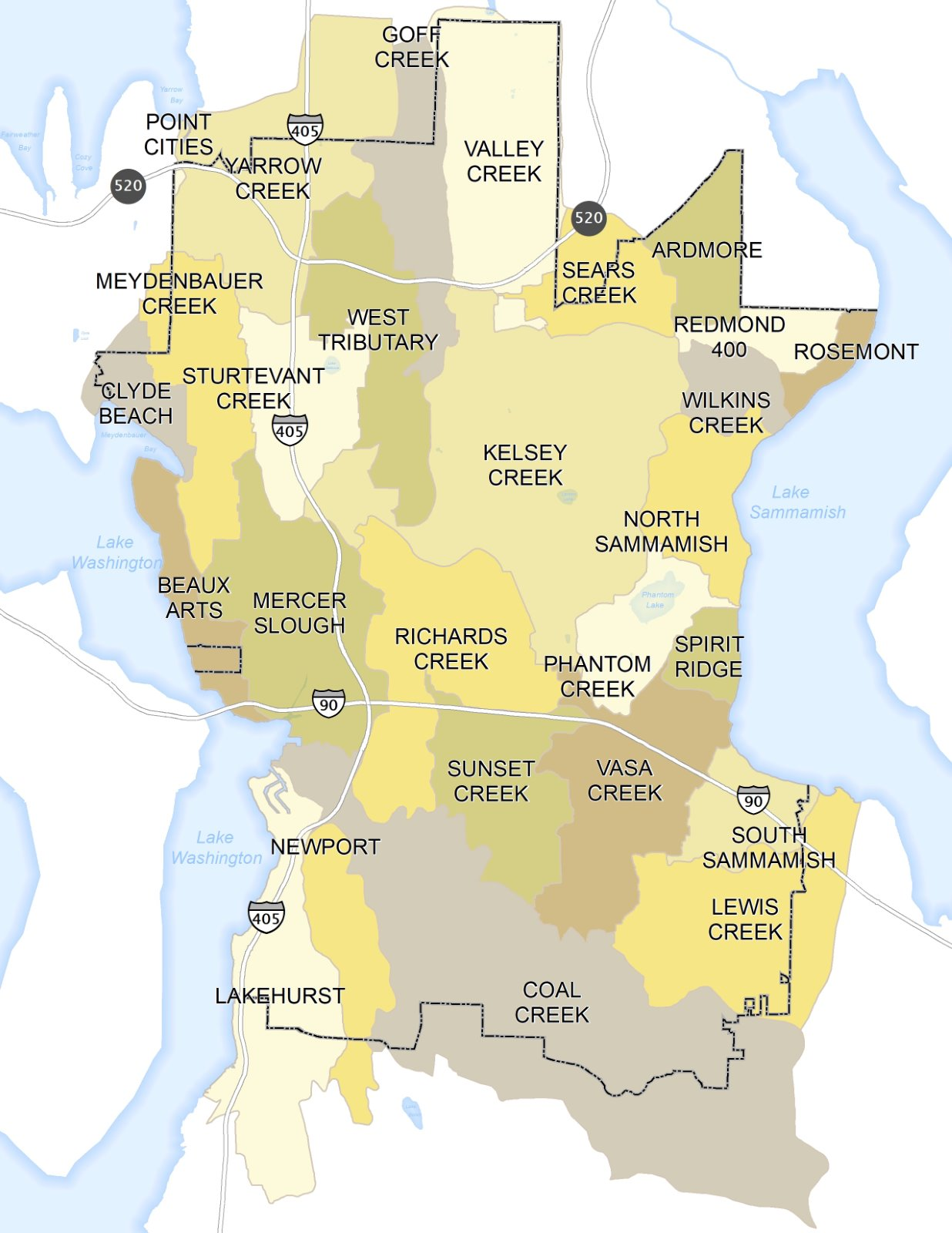 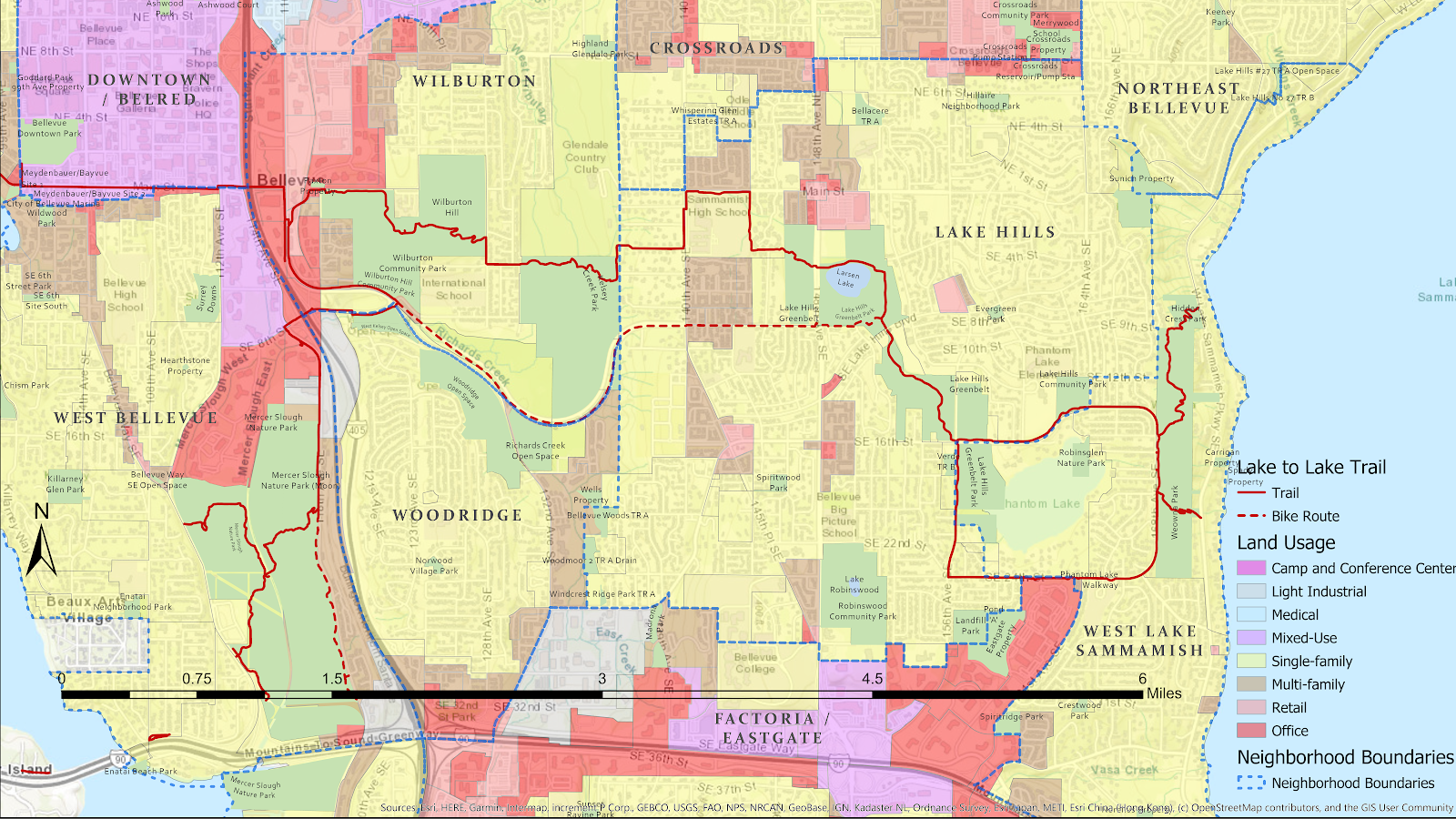 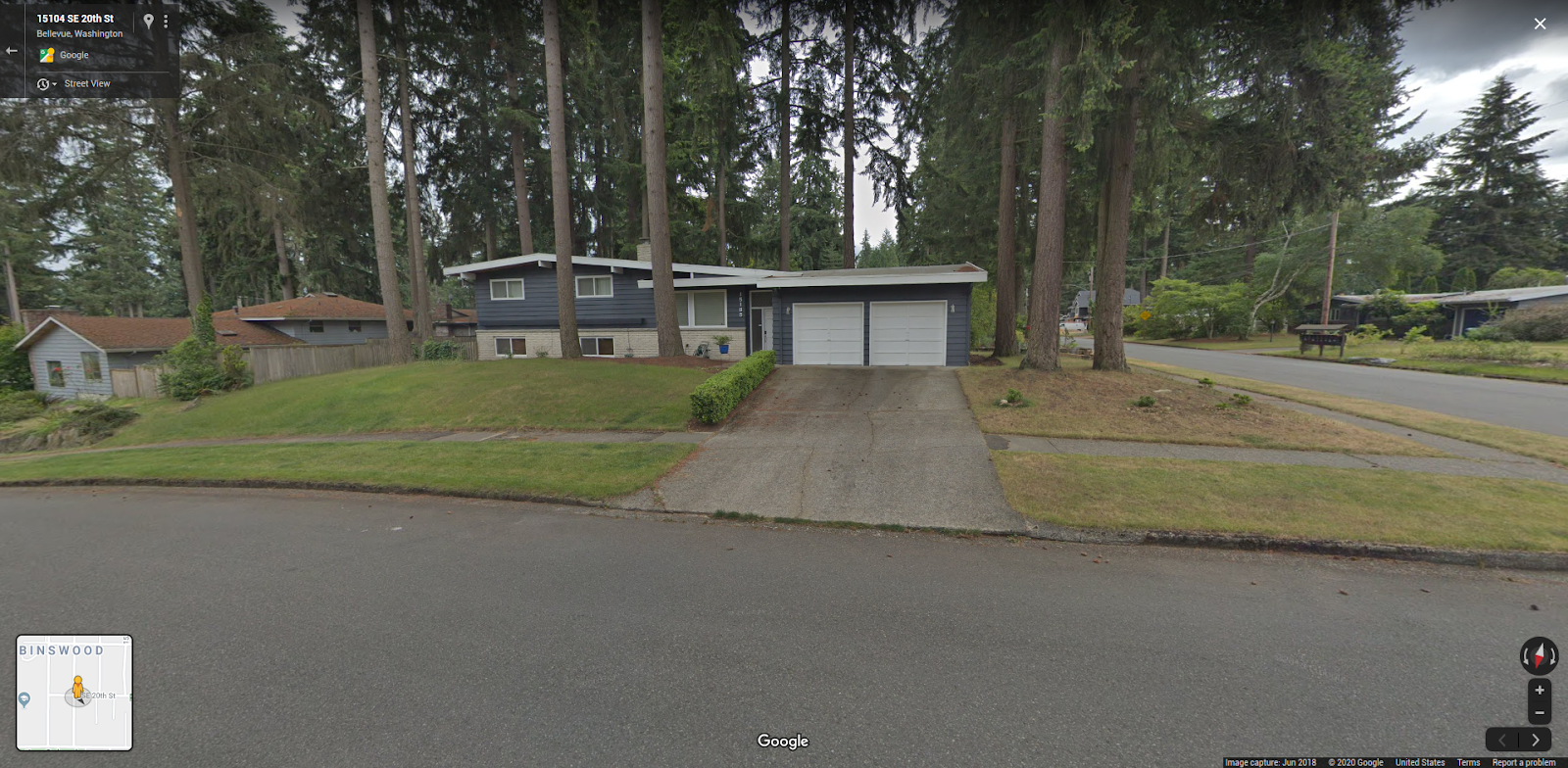 Wetlands
History
Architecture
16
[Speaker Notes: Architecture predominantly between 1955 and 1965.  Racial demographics: More Hispanic (3.6), Black (1) and Other Race (1.8) than Bellevue, but less Asian (5.9).  Still majority majority white. https://statisticalatlas.com/neighborhood/Washington/Bellevue/Lake-Hills/Race-and-Ethnicity]
Recommendations for Lake Hills
NEIGHBORHOOD ANALYSIS
Utilize Ranger Station - make it more open to the trail
Utilize library – extend design beyond the trail
Improve entrances – make them more obvious to provide sense of being “checkpoints”
Create meditative gazebos
17
[Speaker Notes: Crossing @ Lake Hills Blvd]
Meditative Gazebos in Lake Hills
NEIGHBORHOOD ANALYSIS
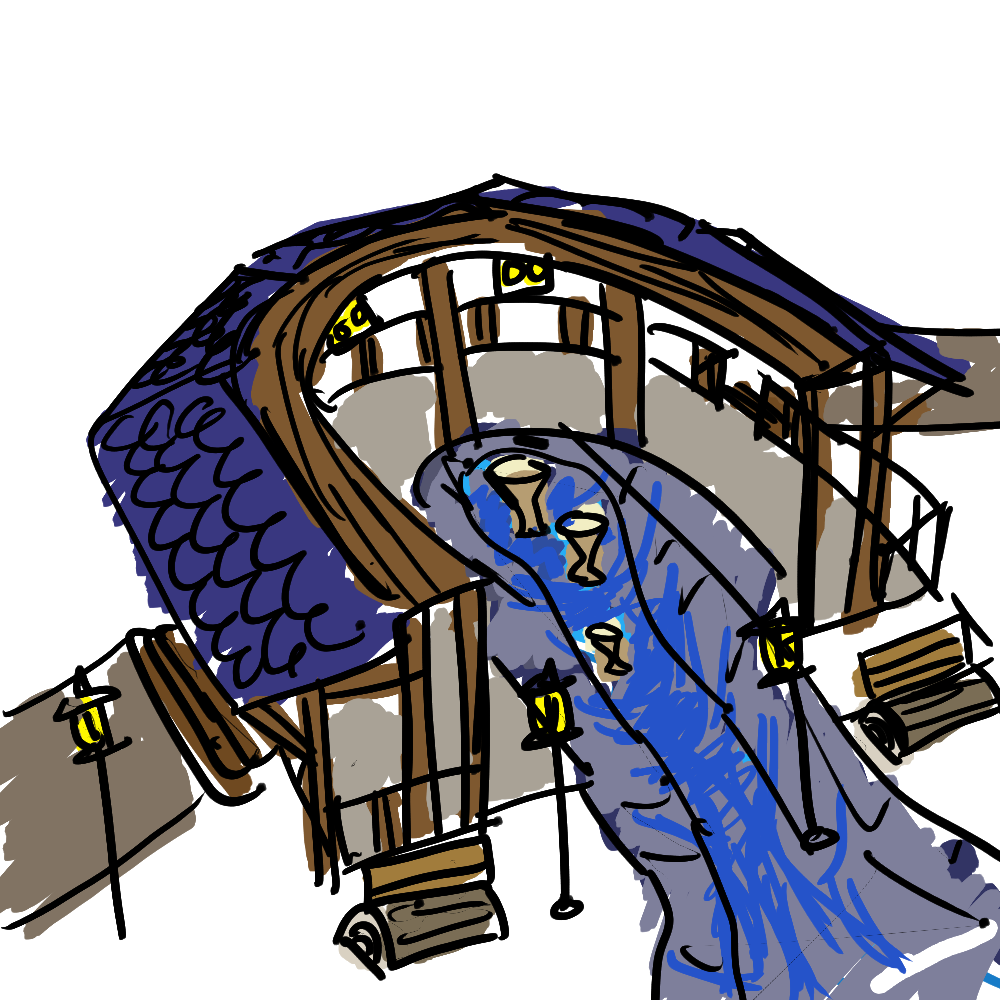 MEDITATIVE; CHECKPOINTS; ALL-DAY, ALL WEATHER ACCESS
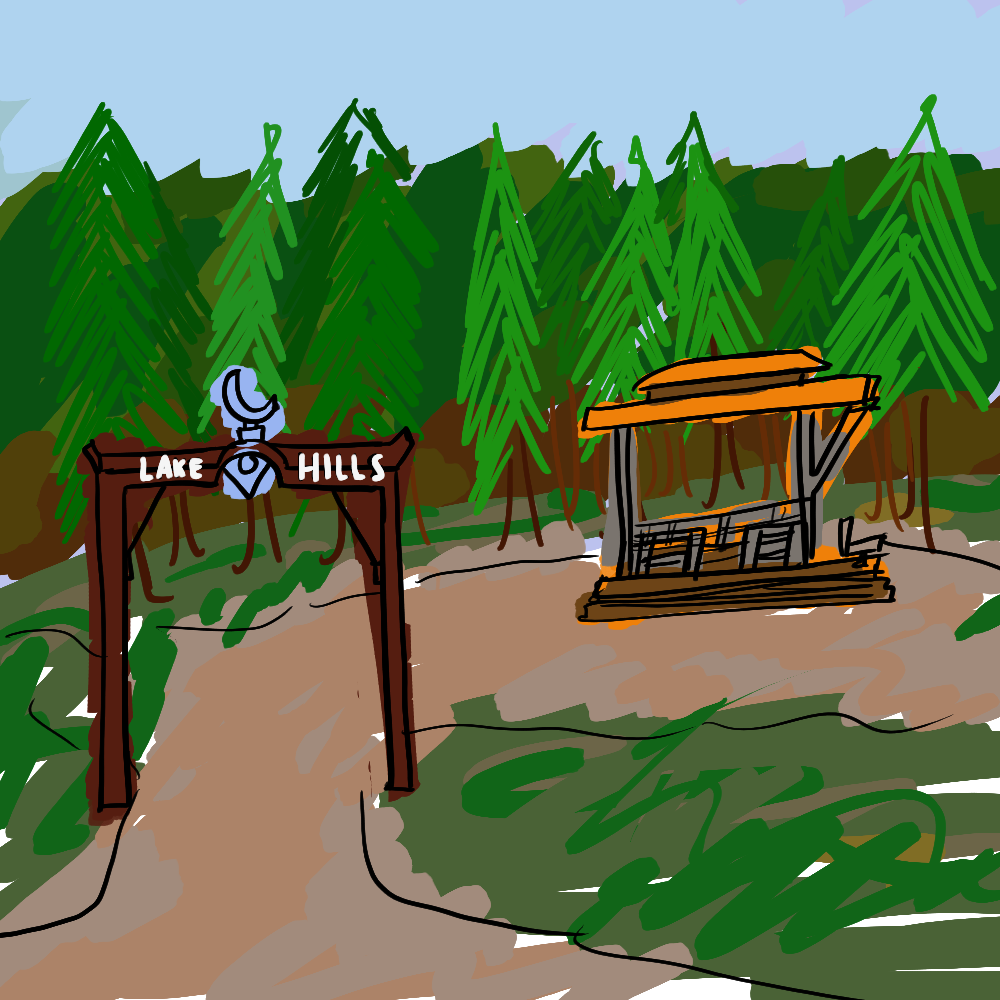 Situated in a clearing just off the trail
Design that highlights specific areas
Addresses lack of places to linger in Lake Hills
Exhibits conflict in values
18
NEIGHBORHOOD ANALYSIS
West Lake Sammamish
19
West Lake Sammamish Character
NEIGHBORHOOD ANALYSIS
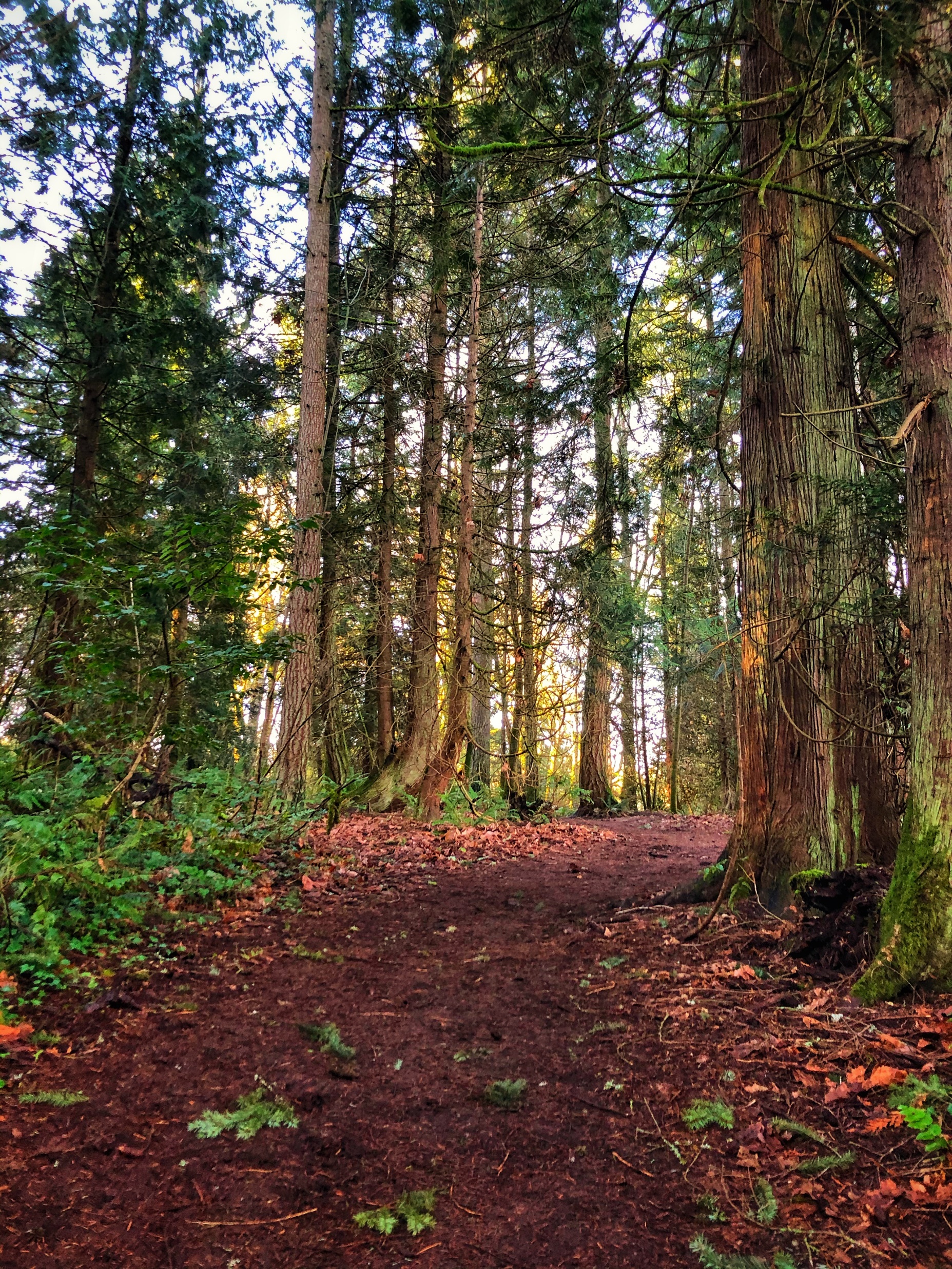 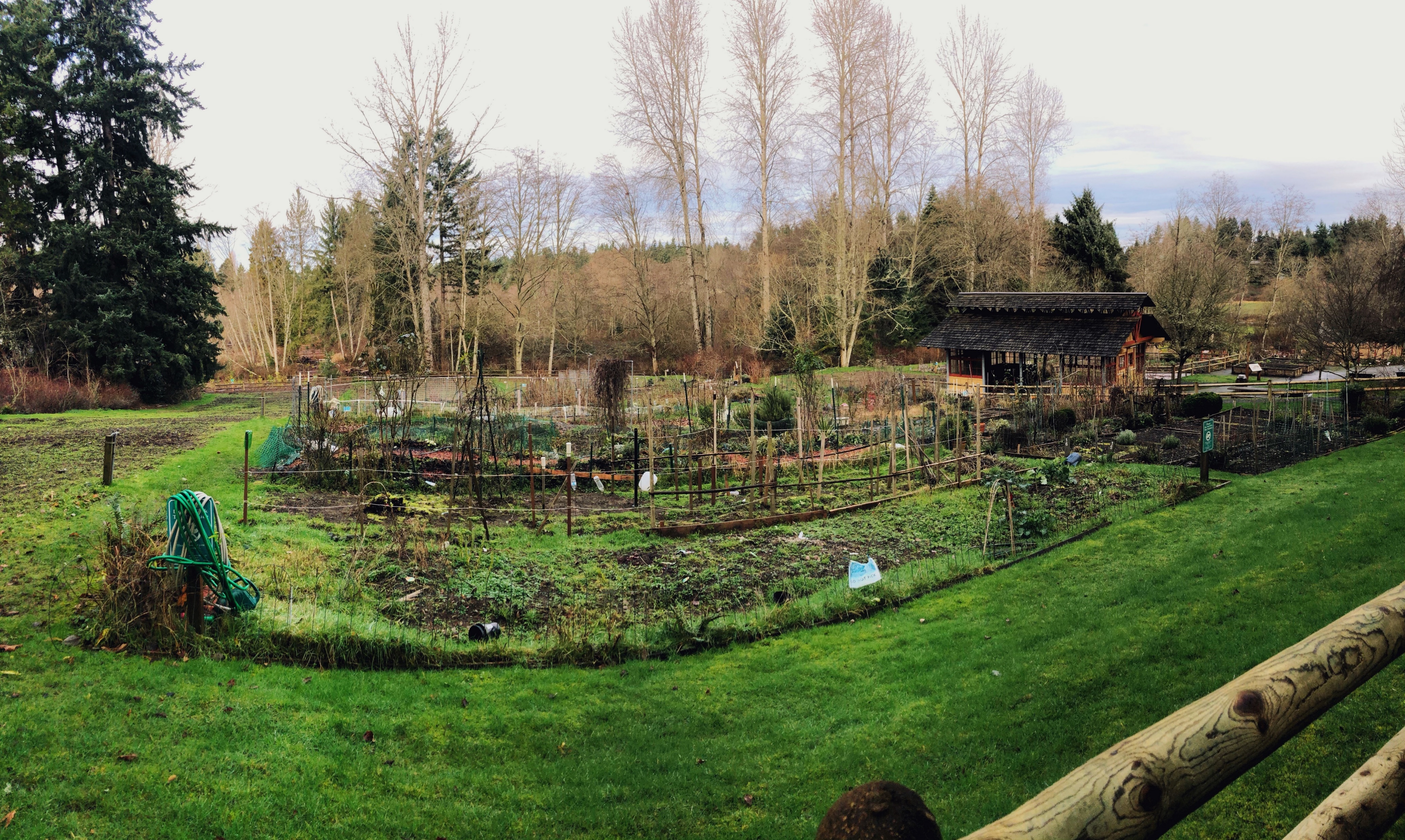 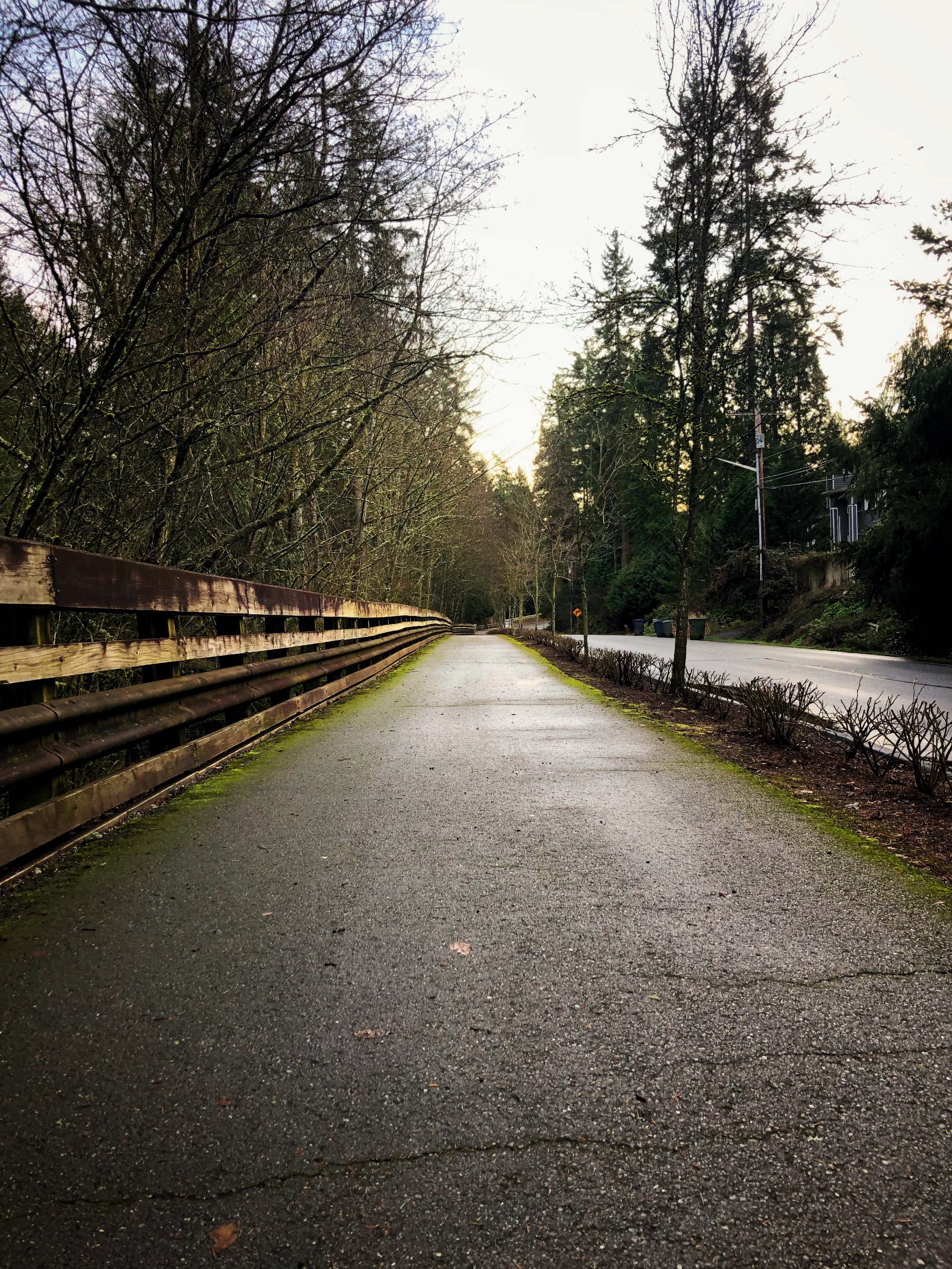 Parks
Community
Connectivity
20
Recommendations for West Lake Sammamish
NEIGHBORHOOD ANALYSIS
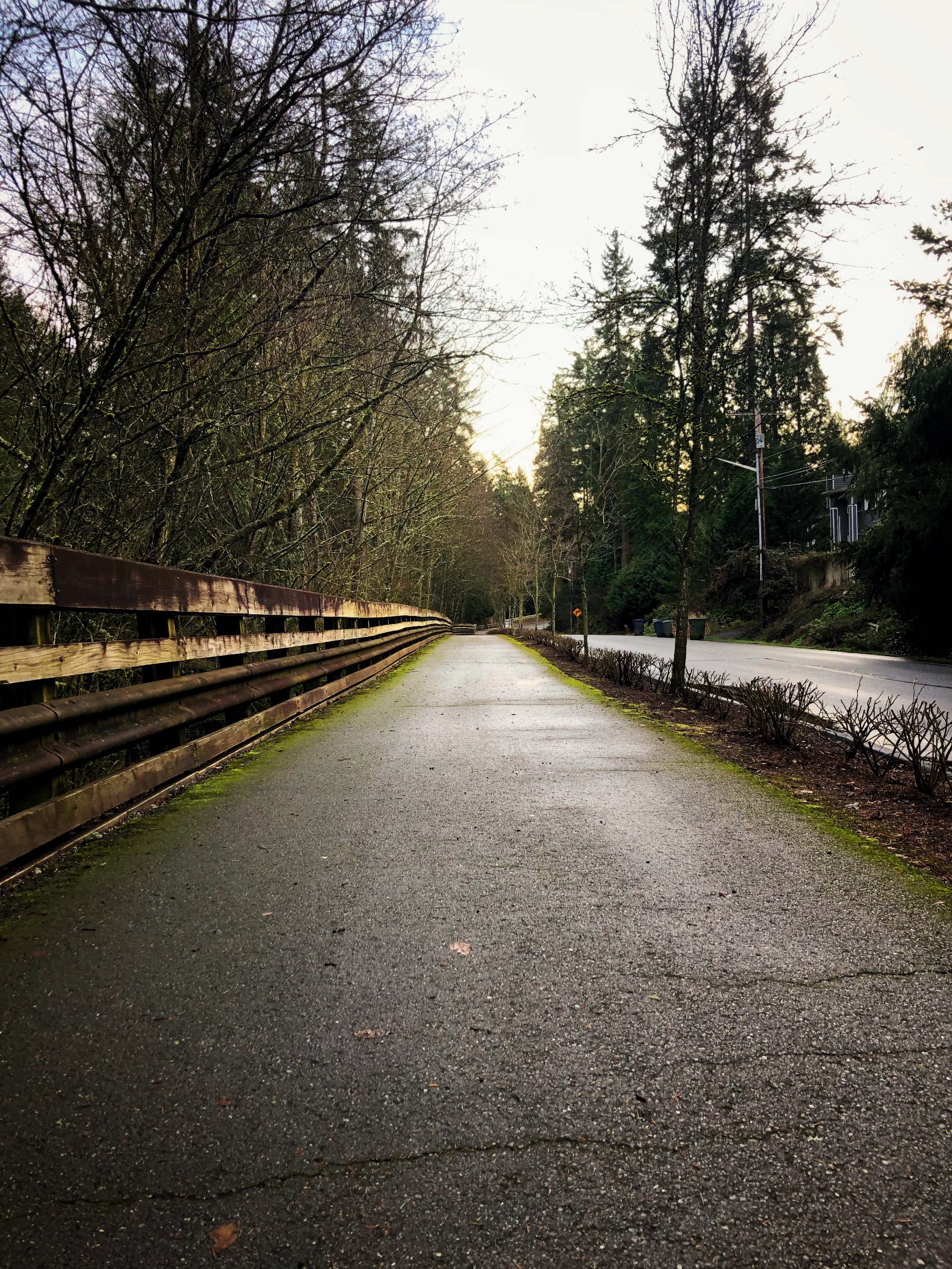 Create an engaging atmosphere for pedestrians
Use of art or signage to address the community
Small details such as fencing
Bike racks
21
NEIGHBORHOOD ANALYSIS
Creative Signage in West Lake Sammamish
Coordinated Stories Through Art
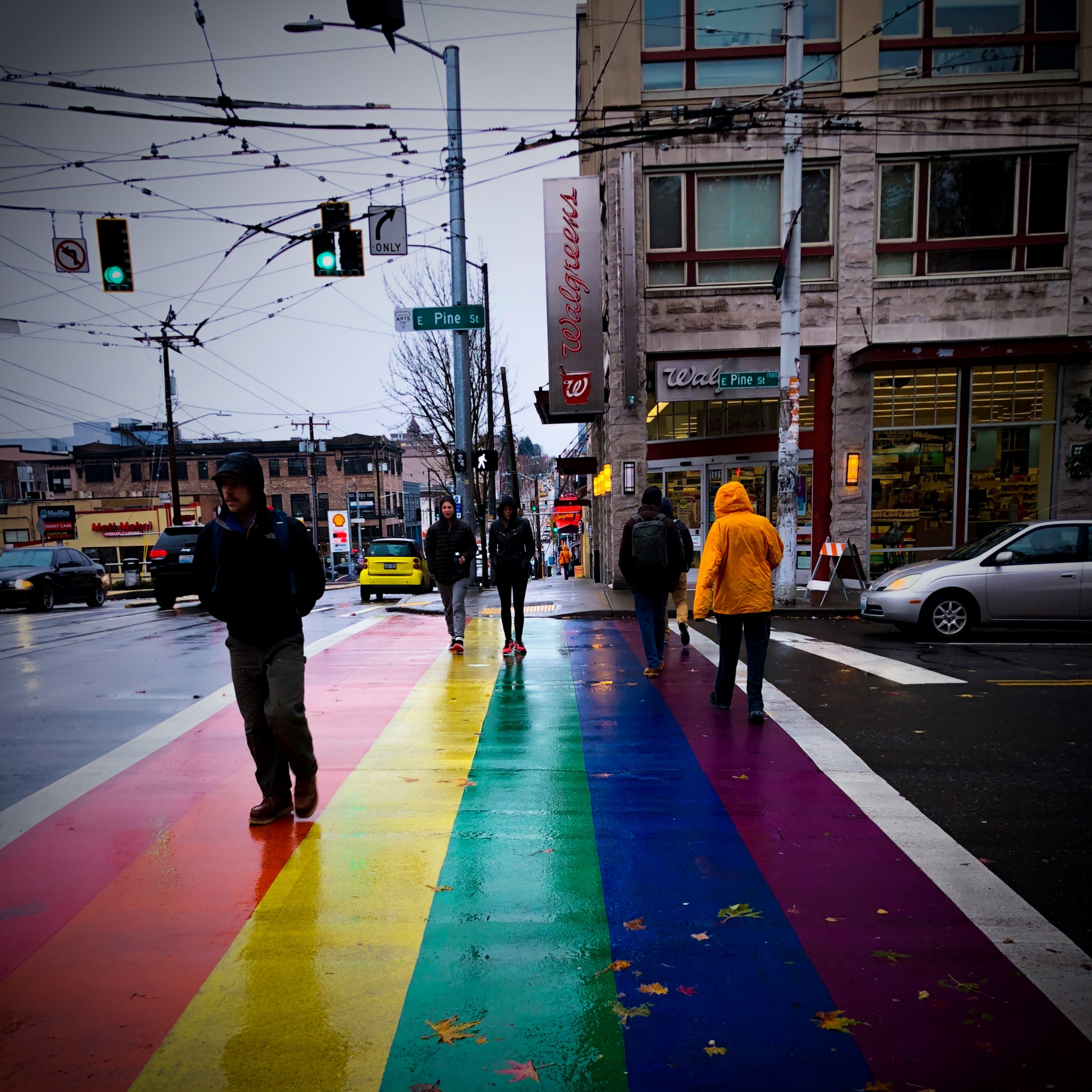 Portions of the trail could include more engaging elements to enhance its identity
Potential design elements could address:
Minority groups
Natural design elements (based on psychological research)
Allow for increased appreciation of the trail and the surrounding environment
Capitol Hill’s LGBTQ+ Creative Crosswalk
22
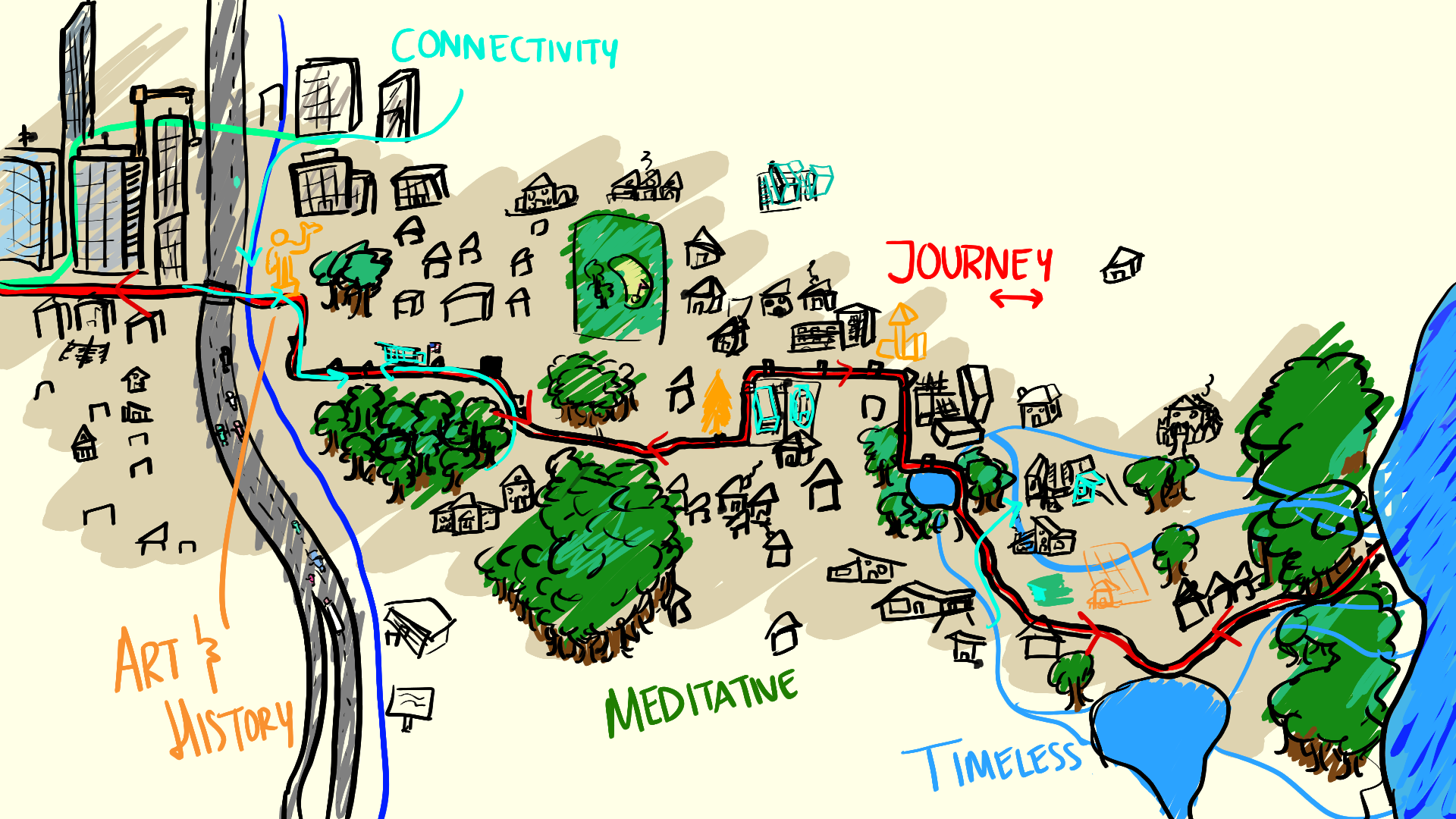 Summary
23
[Speaker Notes: To ensure the L2L is a place – must be guided and respond to people – these five values are part of this response
Relevant to people who live there
Not overlooking communities along trail – uplifting them instead
Justifies for businesses – open to more communities to more parts of the city
Provide outlets for people – creative, meditative – to promote interaction with nature, self, communities]
Questions?
Group Members
David Blum (Instructor) - blumedw@uw.edu
Matthew Bauman  (CEP, 3rd Year) - mb.bcic@gmail.com
Evan Eggerud (Poli. Sci / Communications, 3rd Year) – sn340745@uw.edu
Cameron Miller (Geography, 4th Year) – sidmil@uw.edu
Sophia Smith (ESRM, 3rd Year) – ssmith99@uw.edu
24
Image Sources
Lake Hills
Water Basin from Bellevue Utilities
Lake Hills home from Google Street View
25